파워포인트 디자인표 만들기
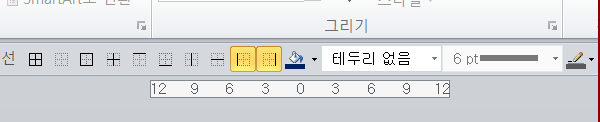 1
2
3
4
5
선의 색, 굵기, 형태를 설정한 후 적용할 표 면적을 드래그 하고 적용
1
표 내부 색채우기 (해당 면적 드래그한 후 적용)
2
선의 형태 선택 (테두리 없음, 실선, 점선 등)
3
선의 굵기 선택
4
선의 색 선택
5